Spanish Speaking artists
And art you can recreate!
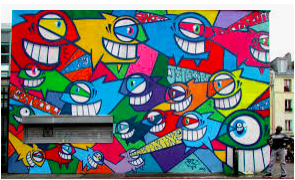 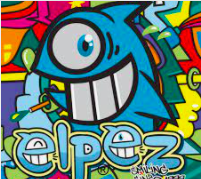 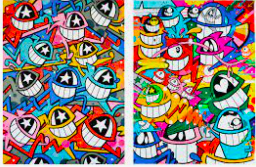 El Pez
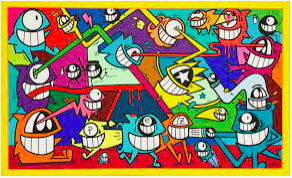 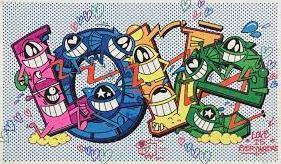 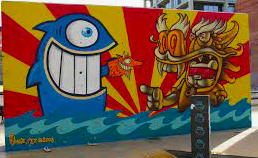 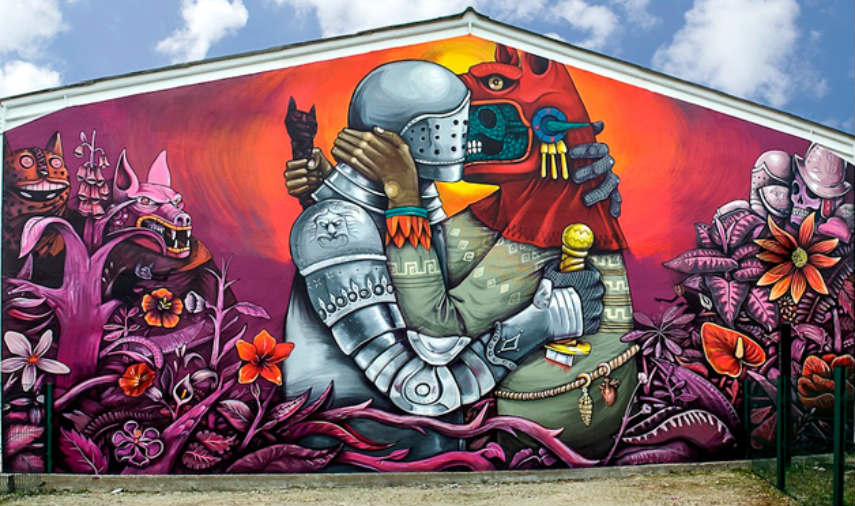 Saner
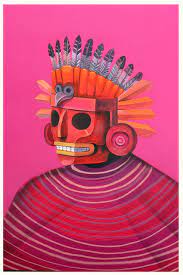 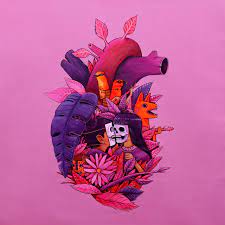 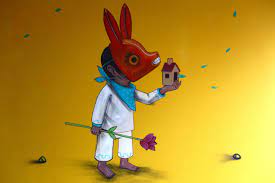 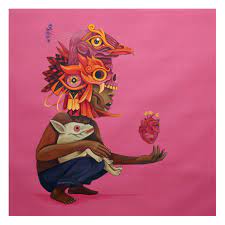 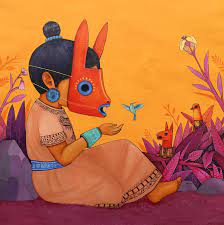 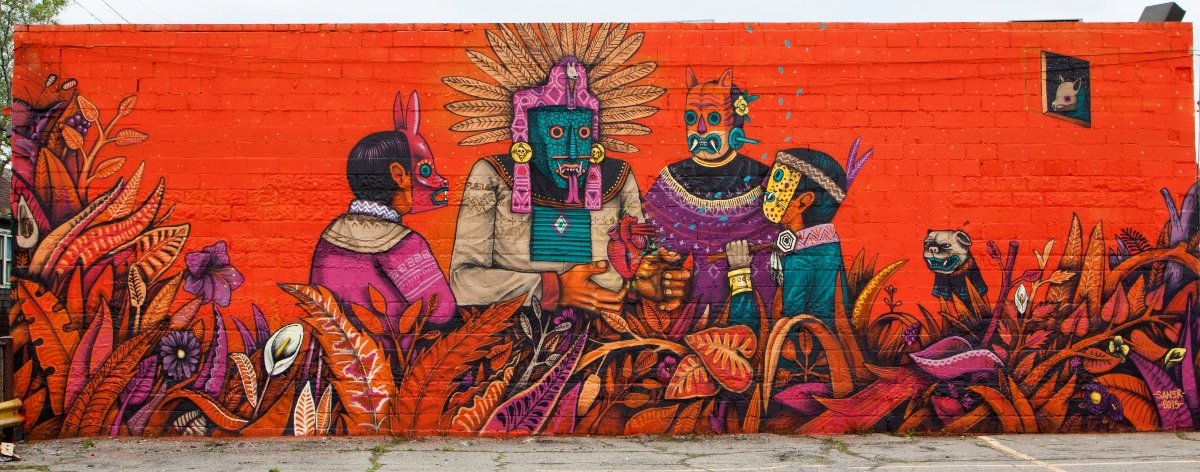 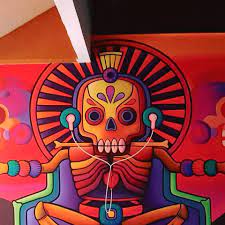 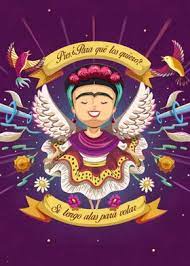 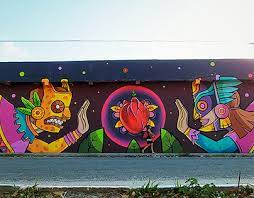 Los Metzican
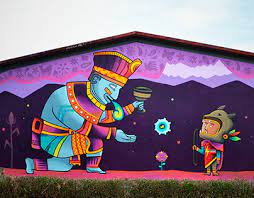 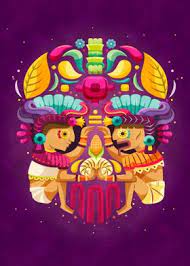 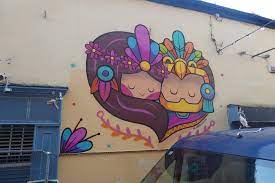 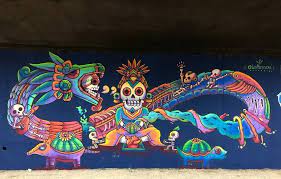 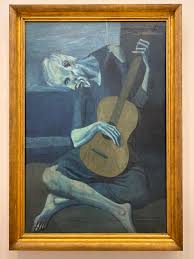 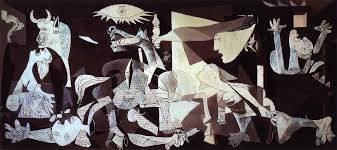 Pablo Picasso
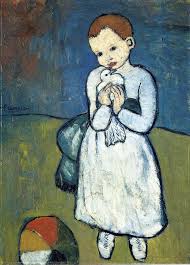 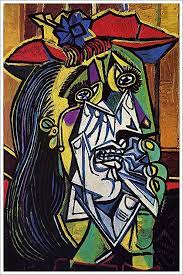 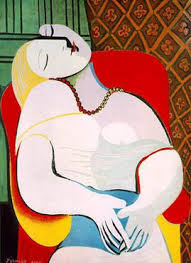 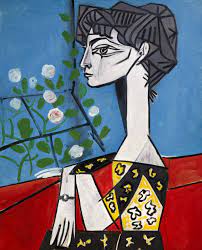 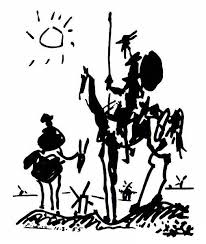 Salvador Dalí
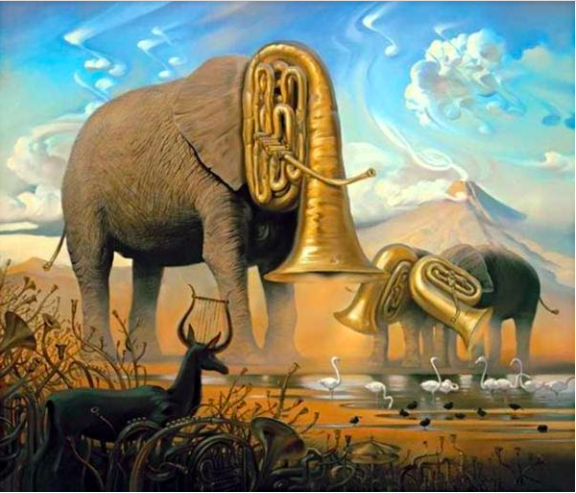 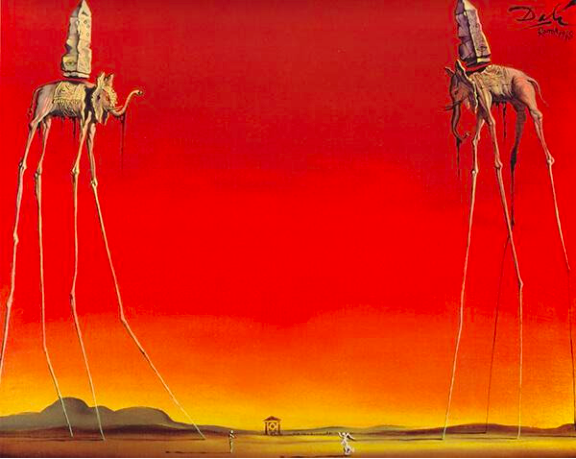 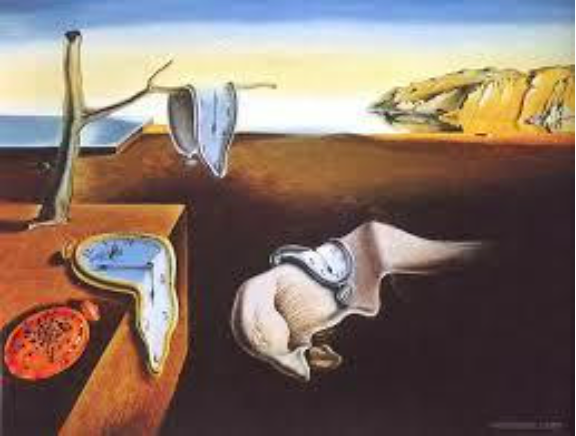 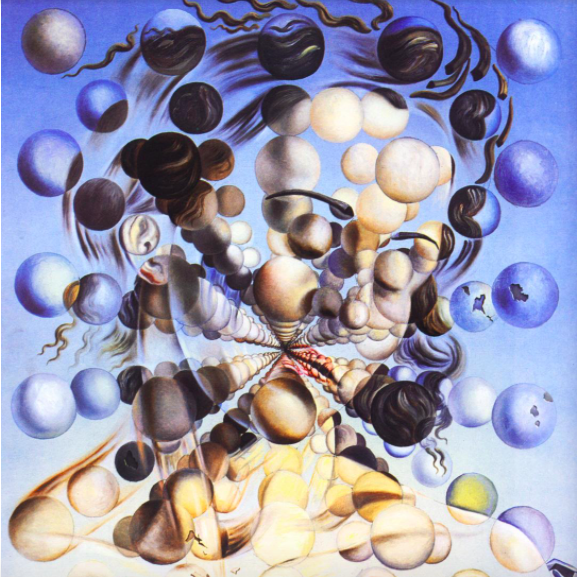 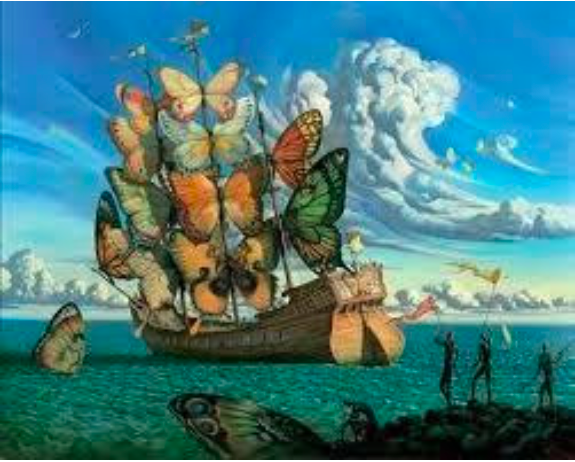 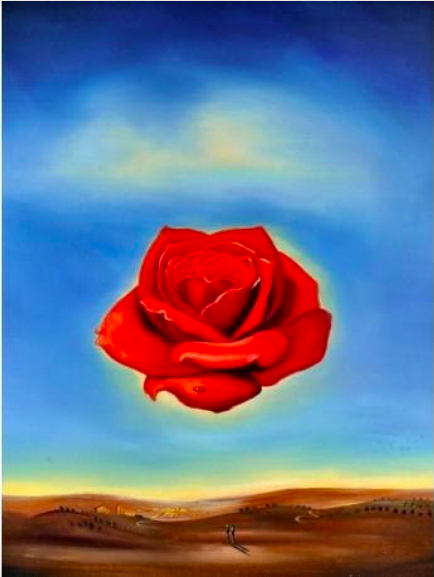 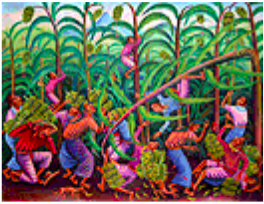 Diego Isaias Hernandez Mendez
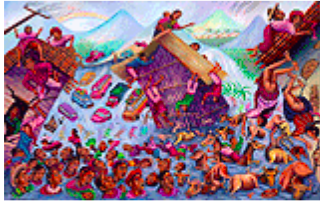 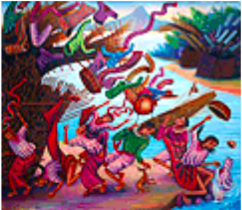 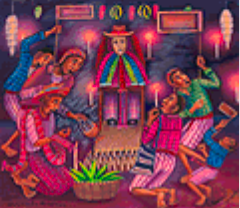 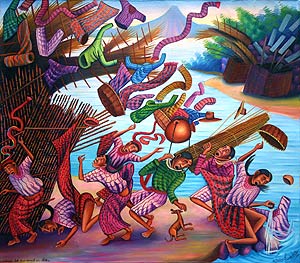 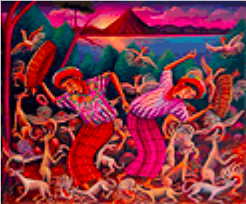 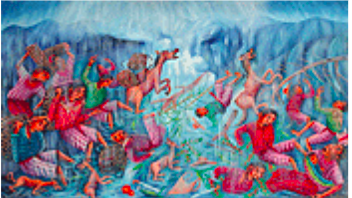 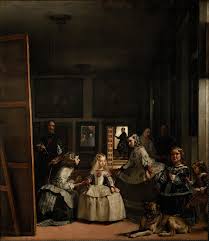 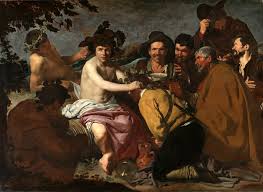 Diego Velázquez
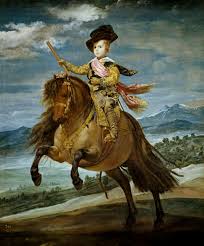 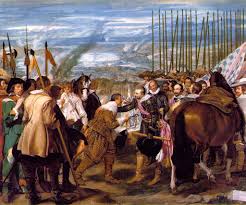 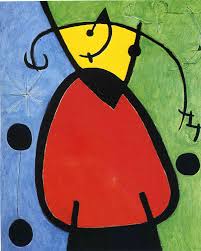 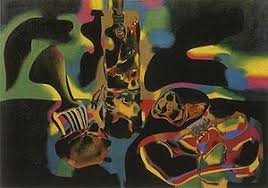 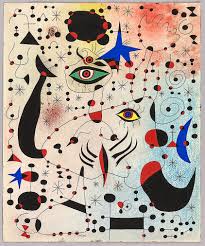 Joan Miró
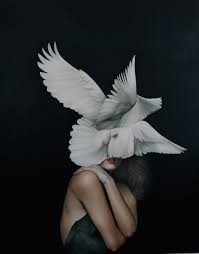 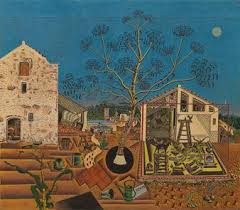 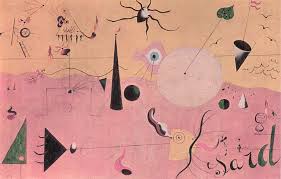 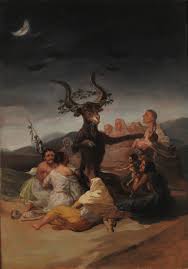 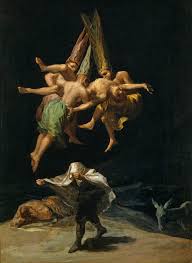 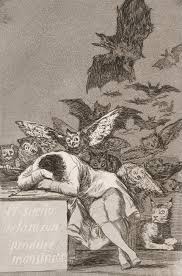 Francisco de Goya
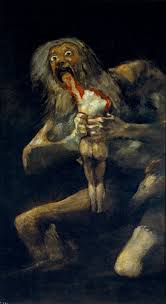 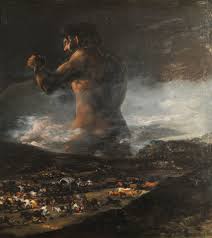 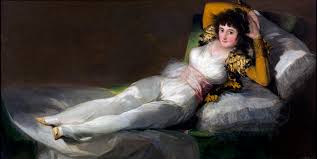 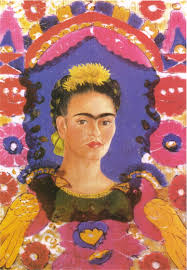 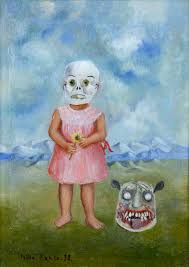 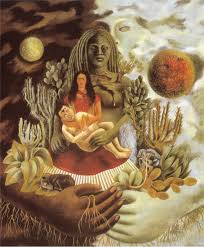 Frida Khalo
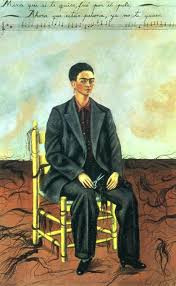 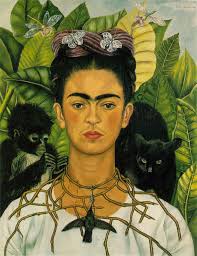 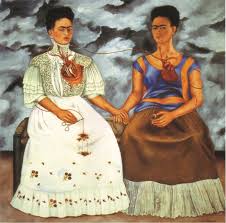 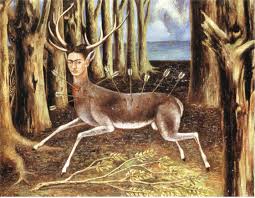 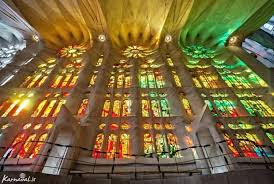 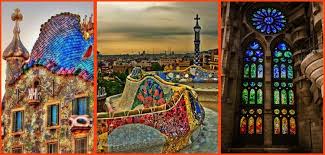 Antoní Gaudi
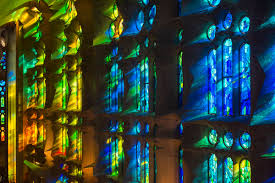 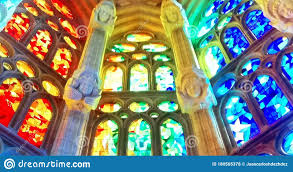 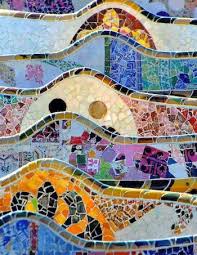 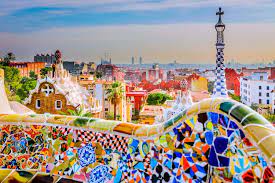 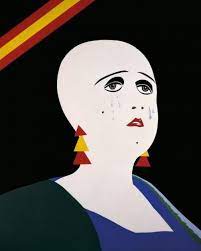 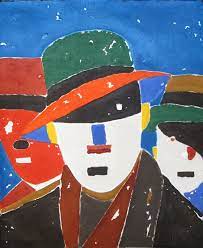 Eduardo Arroyo
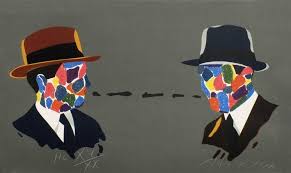 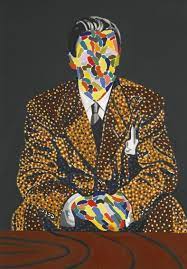 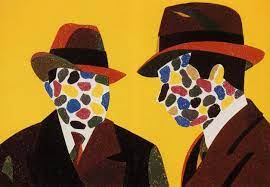 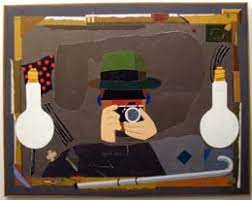 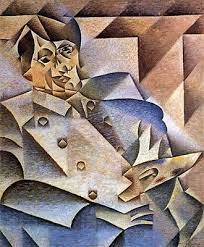 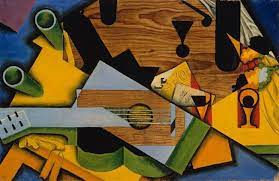 Juan Gris
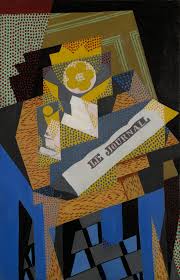 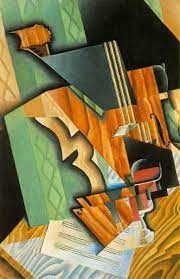 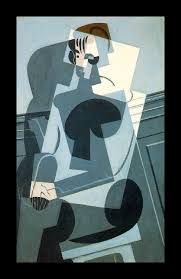 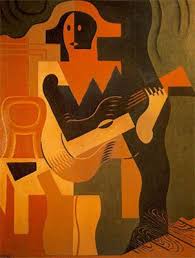 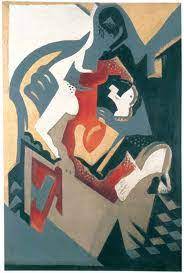 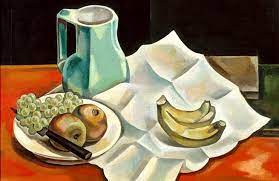 Maria Gutierrez Blanchard
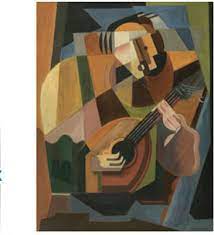 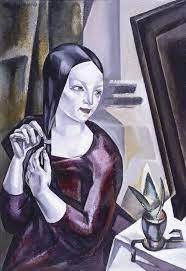 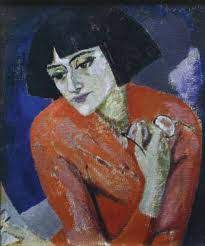 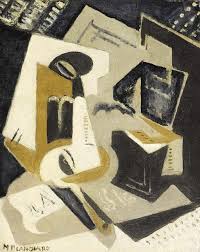 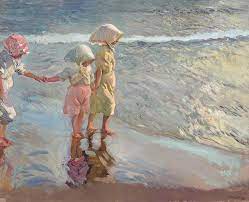 Joaquin Sorolla y Bautista
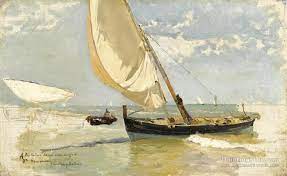 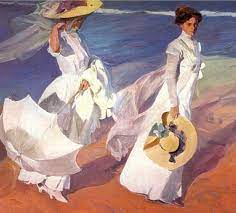 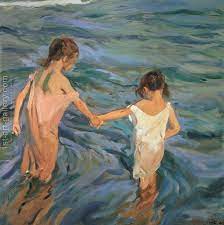 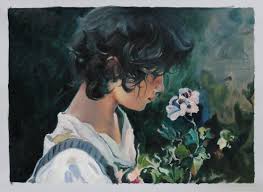 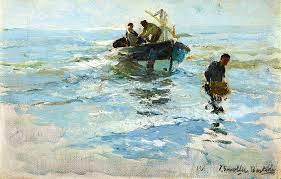 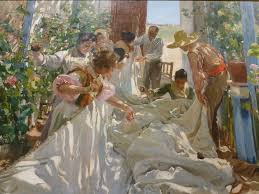 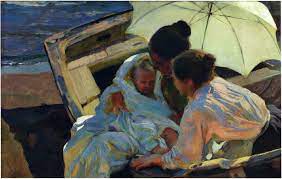 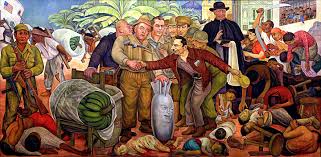 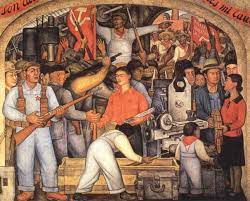 Diego Rivera
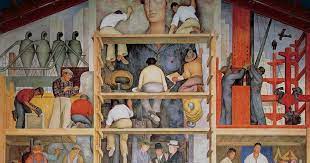 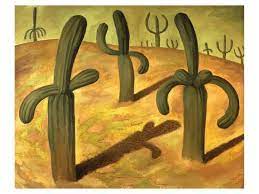 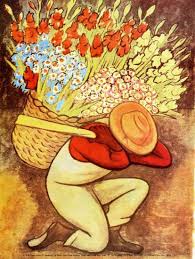 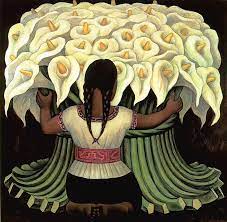 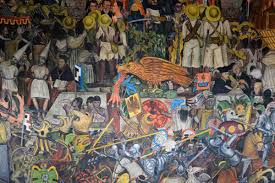 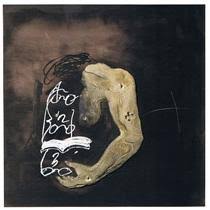 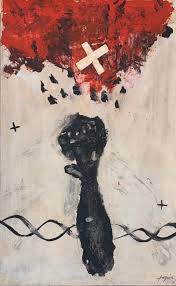 Antoni Tápies
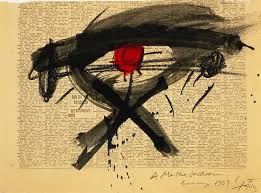 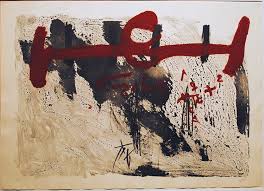 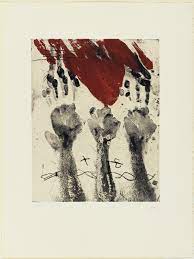 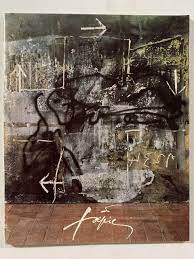 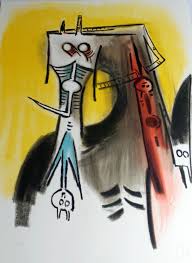 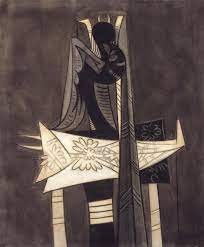 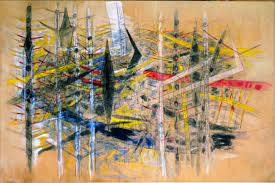 Wilfredo Lam
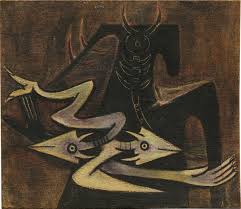 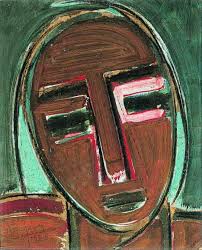 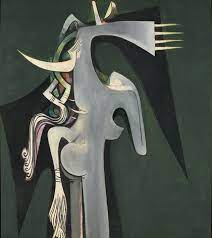 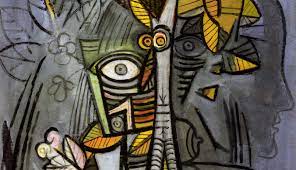 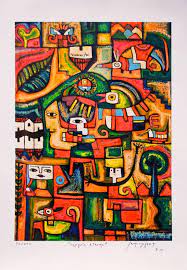 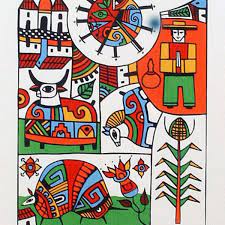 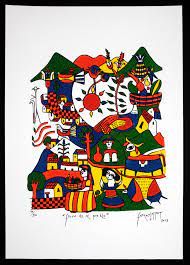 Fernando Llort
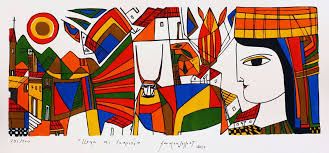 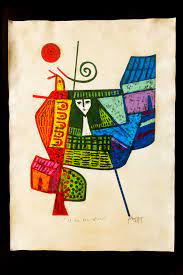 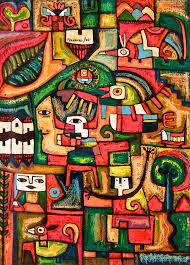 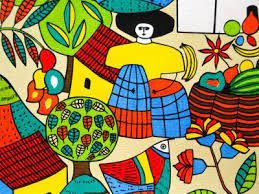 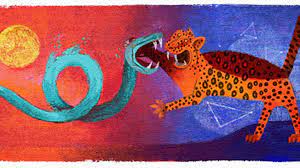 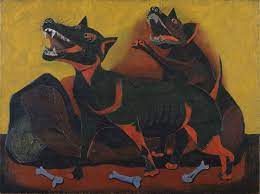 Rufino Tamayo
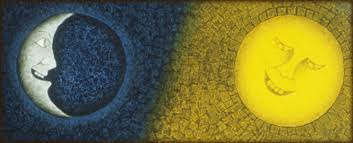 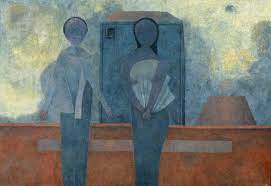 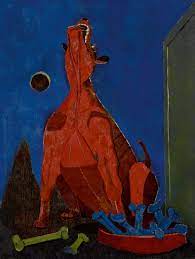 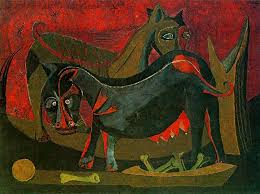 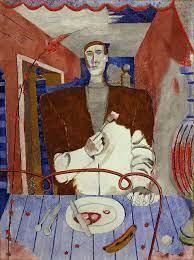 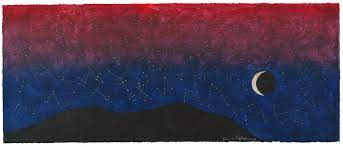 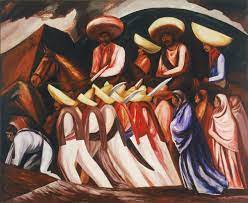 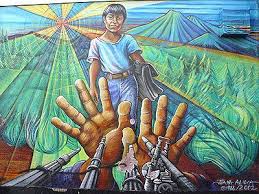 Jose Orozco
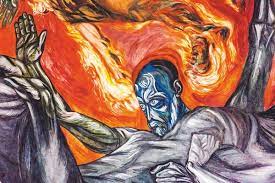 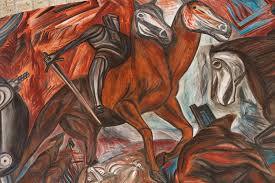 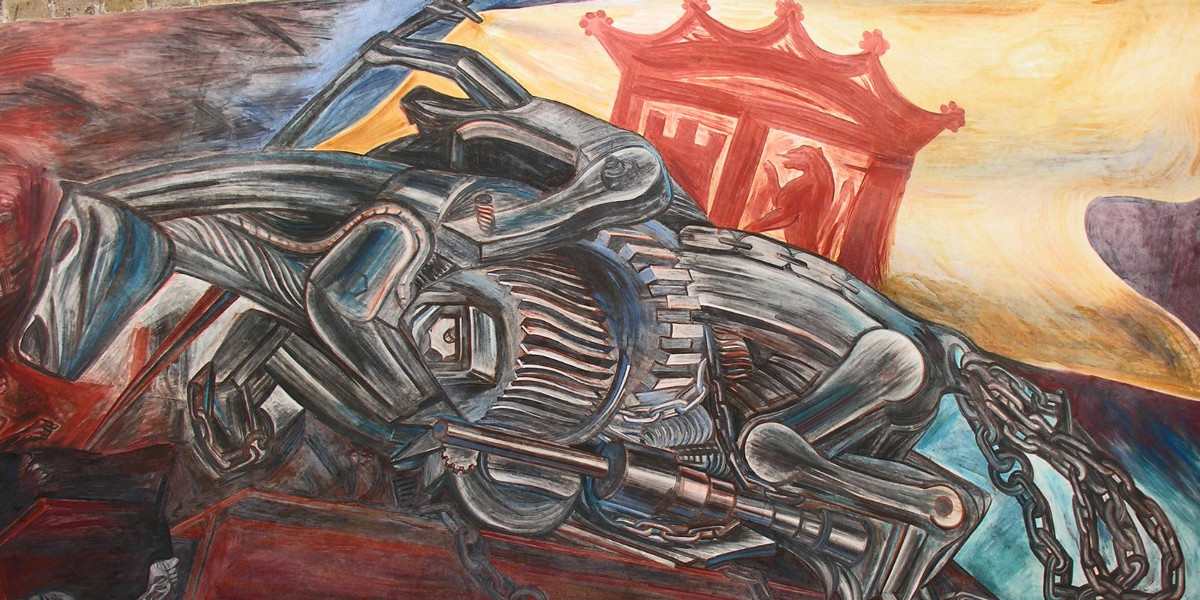 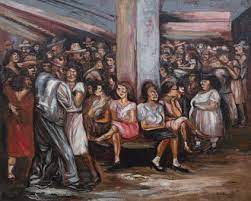 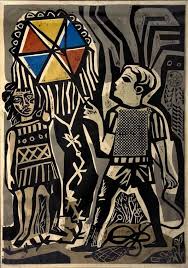 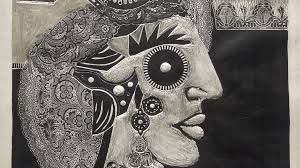 Antoni Berni
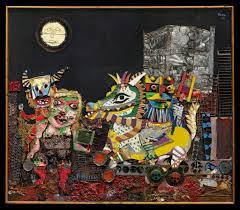 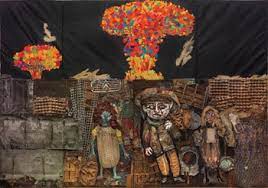 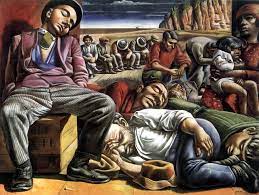 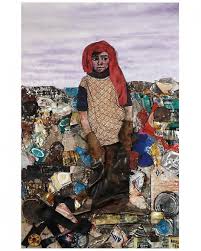 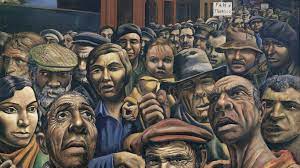